Indiana Jim
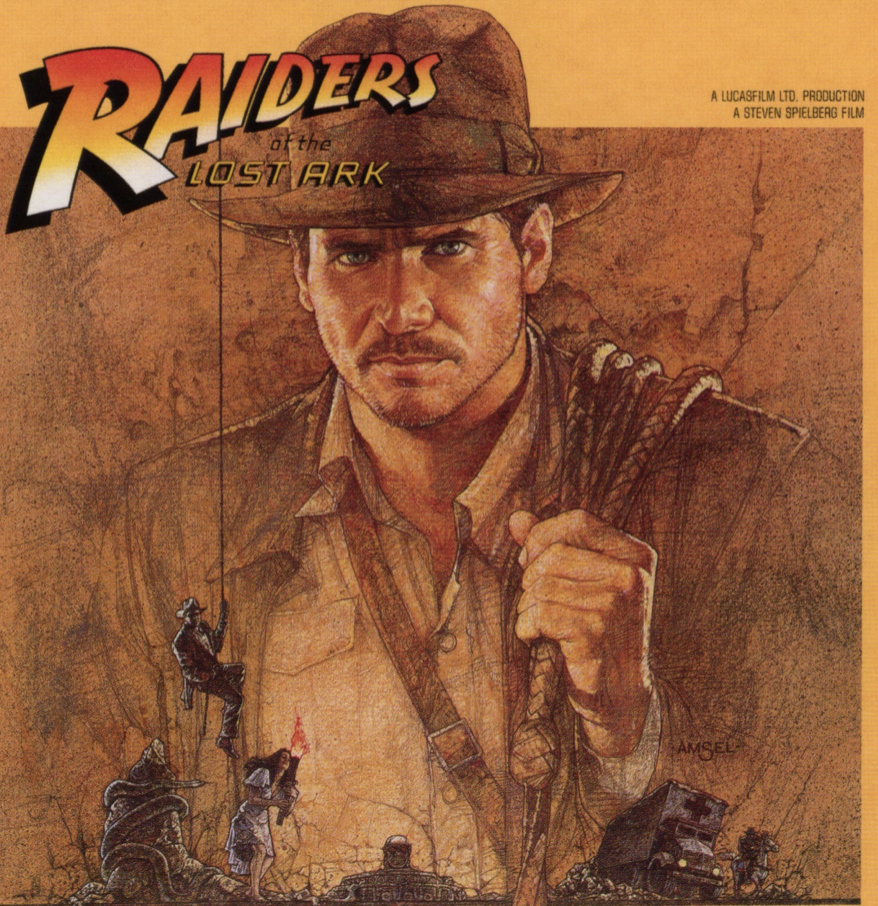 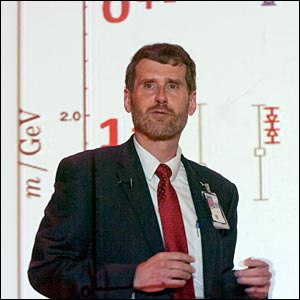 QGP
1
8/31/22